ServMan Overview
**COPY BEFORE USE**
Agenda
WorkWave ServMan/IFS + (Partner Company)
WorkWave ServMan Features & Functionality
Sample Onboarding
Q&A
About WorkWave
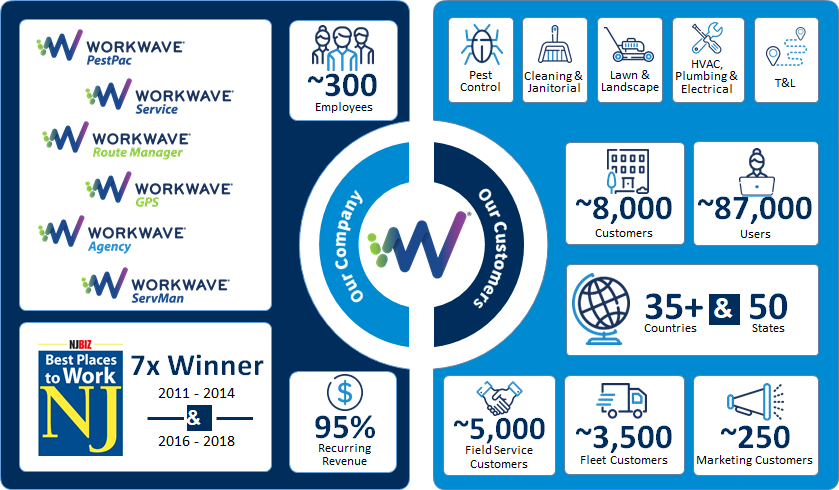 [Speaker Notes: ServMan Software is a division of Workwave, an IFS Company.   In addition to the ServMan ERP Application Framework, Workwave offers solutions for GPS,  GPS Route Management,  Pestpac, the premier pest management software Workwave reviews.
Workwave is headquarterd in the Homdel, NJ with approximately 300 employees servicing approximately 90K users  across over 35 ……]
About (Partner Company Name)
Large Base of Leading SMB, Franchise, & Enterprise Customers
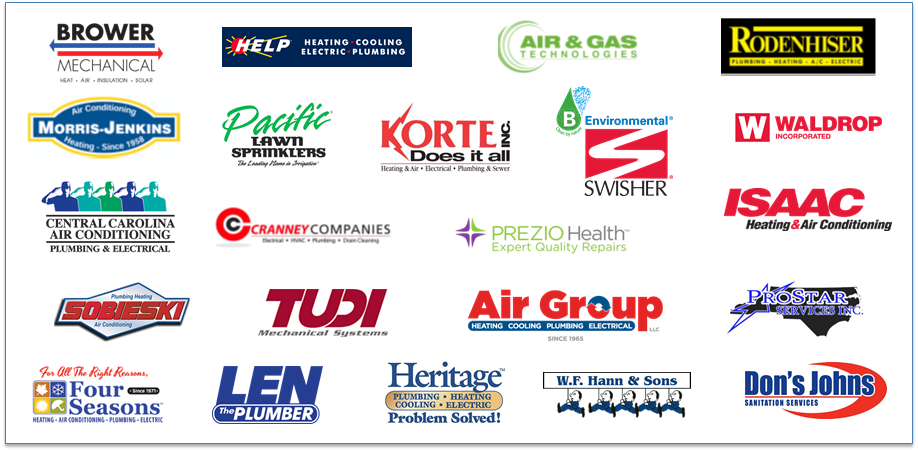 [Speaker Notes: The company services some of the most respected and successful companies in their industiries,  ServMan Software specifically,  specializes in Enterprise Solutions and boast some of the largest and most successful mechanical residential and mechanical contractors in the US.]
WorkWave - An IFS Company
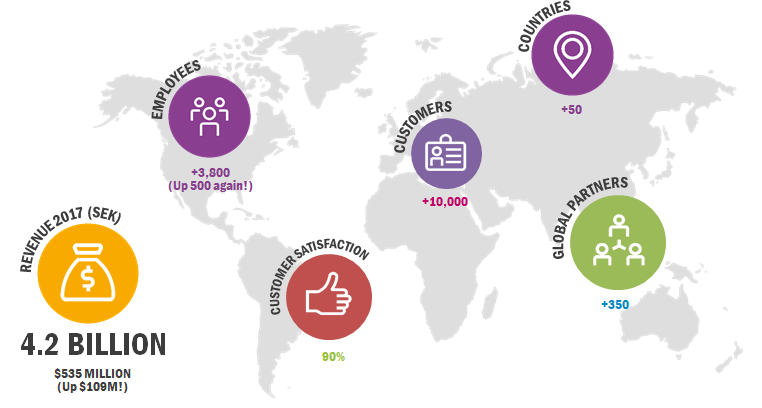 [Speaker Notes: IFS, Headquartered in Sweden is one of the most significant software companies in the world with over a million users worldwide, and nearly 4K employees …. You can rest assured that your company is in the good hands. …]
IFS/WorkWave Extends Its Leadership in Field Service
Highest in ability to execute and #1 for complex service and support
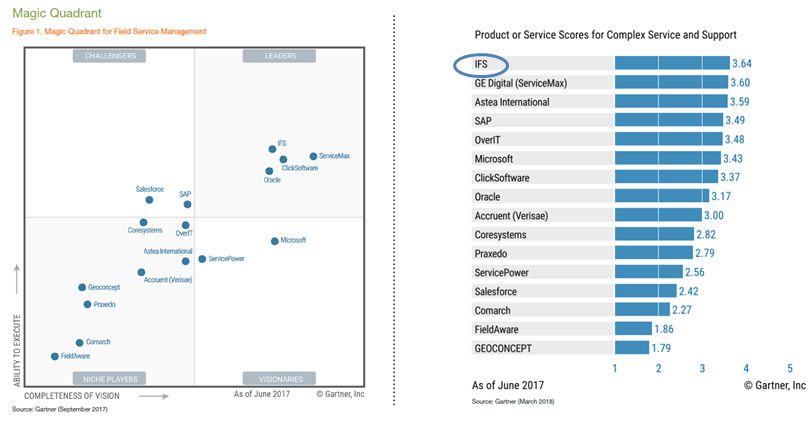 [Speaker Notes: IFS is ranked ahead of Oracle …. And ServMan, has been ranked as a Master in Service Management software by Gatner Group.   This by the way prior to being aquired by IFS/Workwave.   This is even more remarkable as ServMan is NOT a Gartner subscriber!   Virturally unheard of!]
Why ServMan
Focused Solution for both Commercial & Residential Enterprises
Available Both On Premise or as a SAAS solution
Robust Application Framework  for both the Enterprise & Mobile Computing
Feature Rich with Integrated Accounting, Material Management & Financials
An Experienced and Committed Partner!
[Speaker Notes: ServMan Software was formed in 2001 by the same team that developed the Enterprise Systems for Radiator Specialty Company, Gunk, Liquid Wrench, Douglas Tool and Equipment and Swisher Hygiene.
The solution is the only of it’s kind, and this is a critical point we need you to understand.  First, out of the box functionality is outstanding with robust features and modules to support even the most complex of workflows.   From one and done break\fix service events to large multi-site, multi-year commercial projects, we’ve got you covered.

Now here is the truly critical point we need you to understand.   Our solution is so much more, it is an Application Framework.  What does this mean?   The software includes a complete development environment that allows not only us, and by this we mean your team AND our team,  to expand the Standard solution to include completely new functionality, screens, wizards and task automation all the while maintaining your ability to continue to take our upgrades, staying current, without the fear of loss of your customizations.   This is HUGE.]
How Important is an Integrated General Ledger?
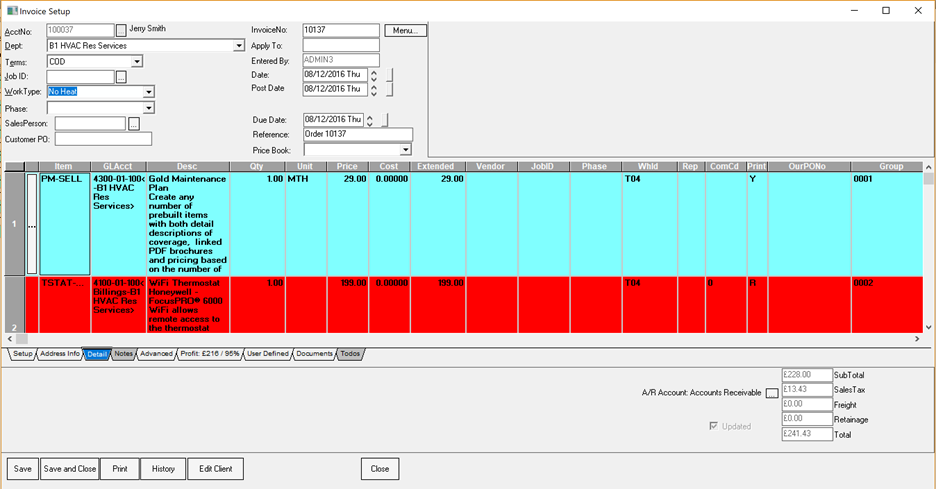 [Speaker Notes: We can not overstate importance of having integrated General Ledger and financial systems.  Managing disparate systems is not only expensive but prone to error, lacking insight to the “details” behind the reports leaving you in the dark when looking for the details behind the curtain.   With fully integrated financials you have the ability to drill all the way down to transaction level giving you complete insight to your operation. 
This lack of insight combined with the inevitable failures that occur as your desperate systems move forward independently of each other causing the inevitable… you stuck in the middle as vendors blame each other for their failures….]
The Importance of the Application Framework
The Only Contact in Business is Change!

The ability to create new or modify existing functionality and workflows at the Enterprise level is critical

The ability to control this yourself is invaluable and has proven to be a source of competitive advantage

It’s the difference between running with the herd and leading the pack
An Application Framework
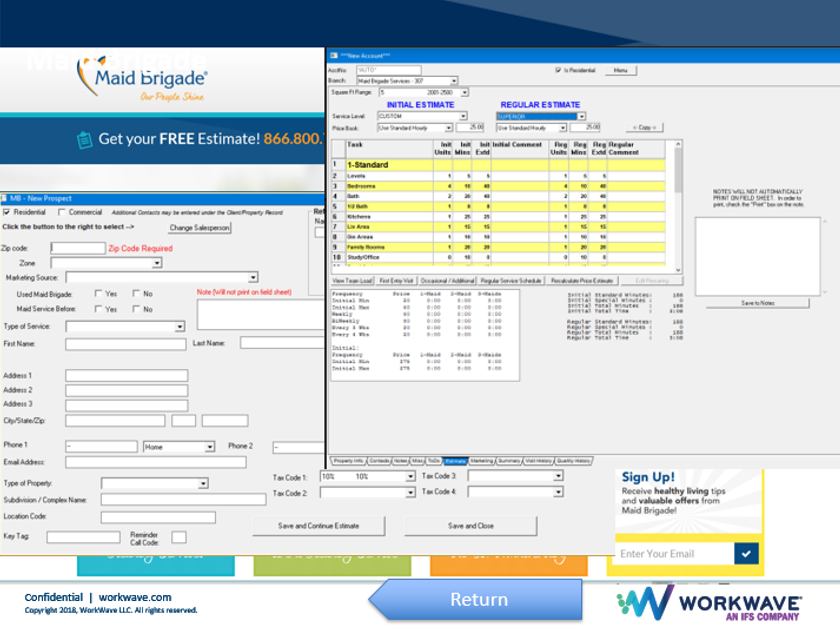 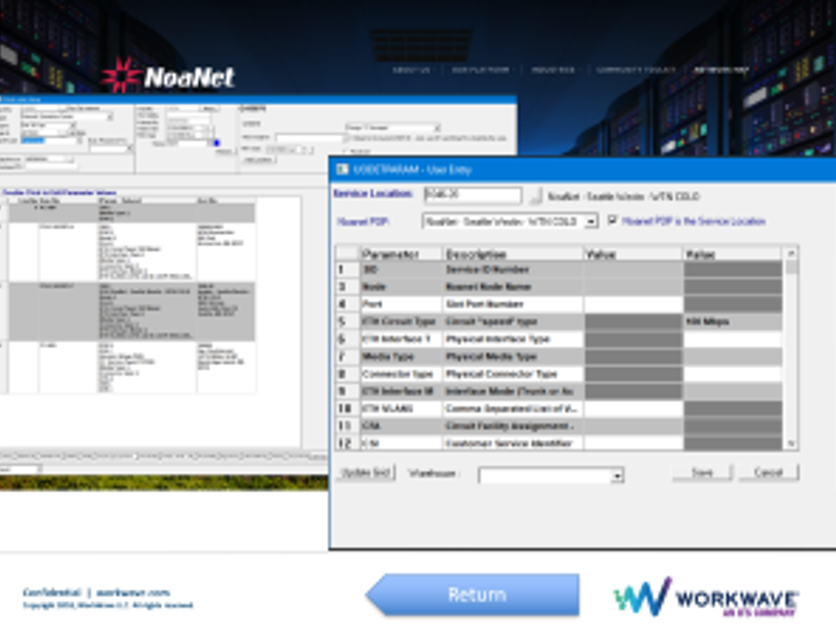 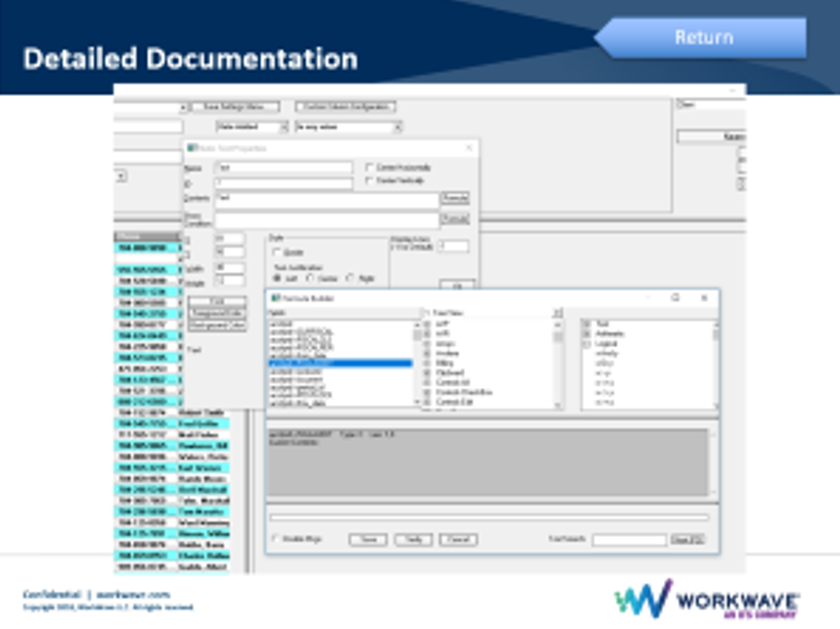 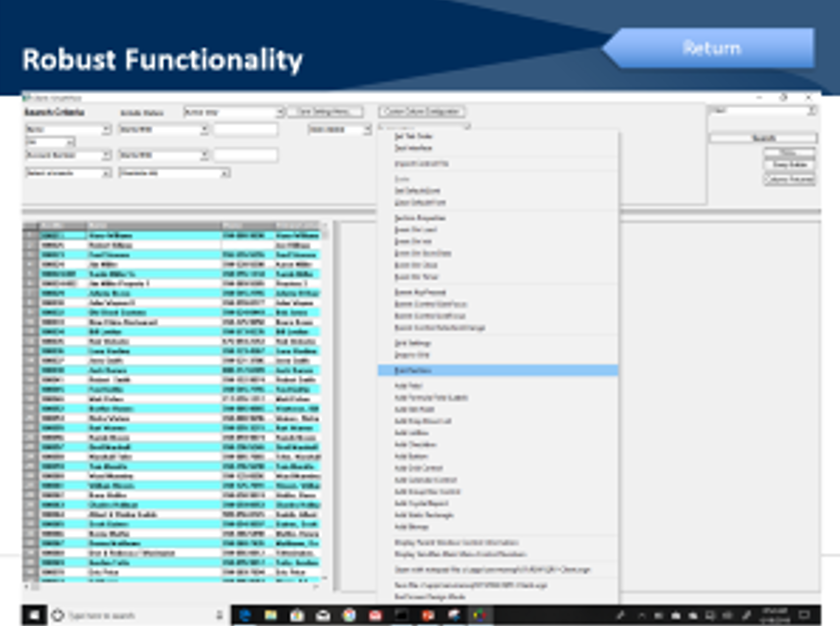 Call Centers
Integrates with most SIP-based phone systems

Auto-manage client campaigns

Expedited call processing

Google Maps Integration
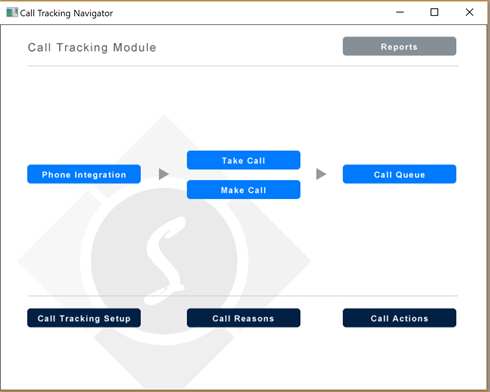 Customer Journey
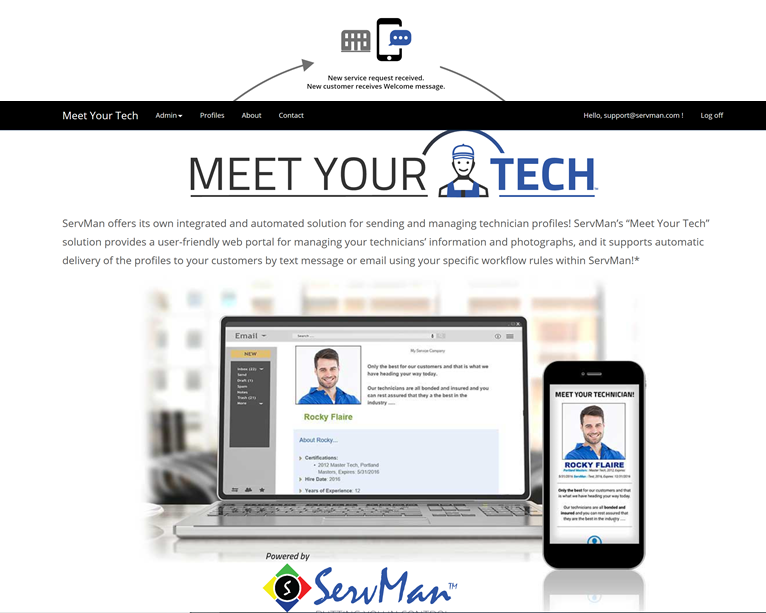 Client Portals
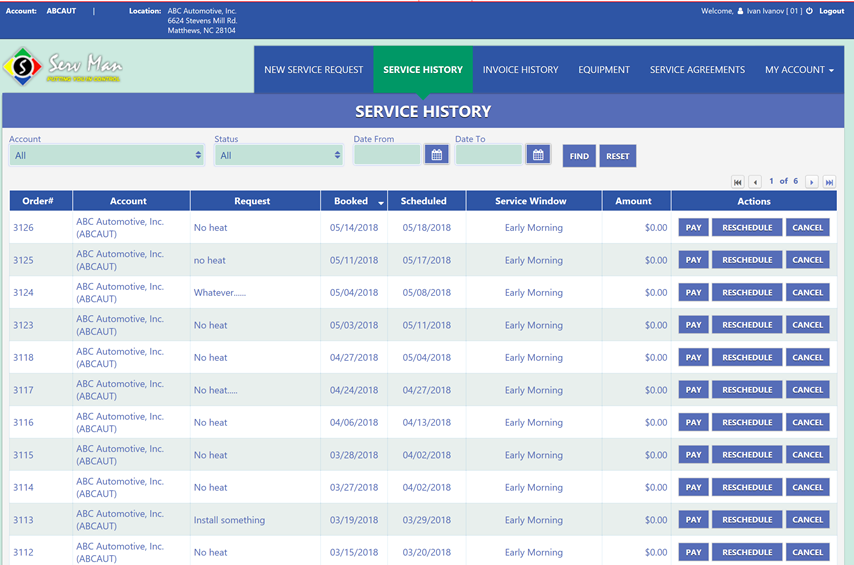 Dashboards
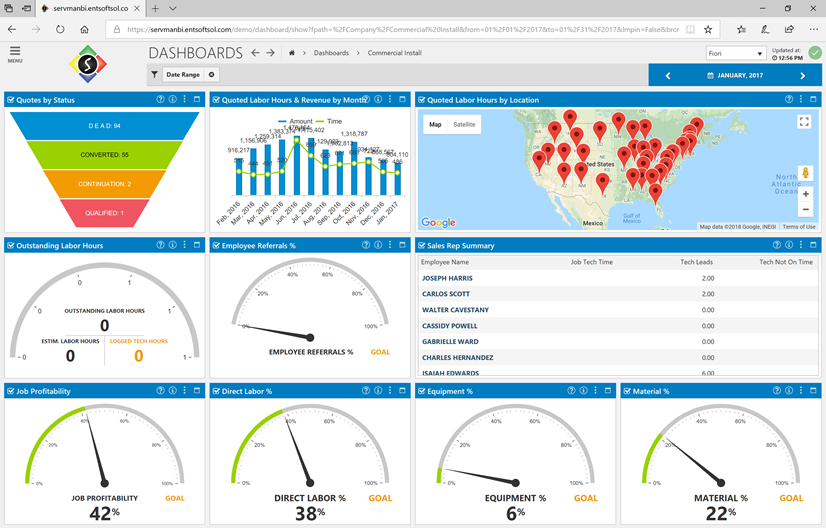 Web-Based Sales Proposals
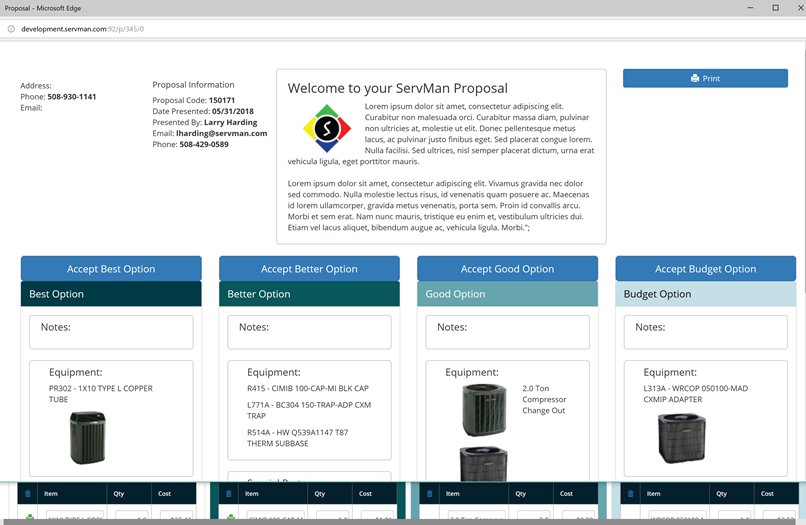 Scheduling & Dispatch Modules
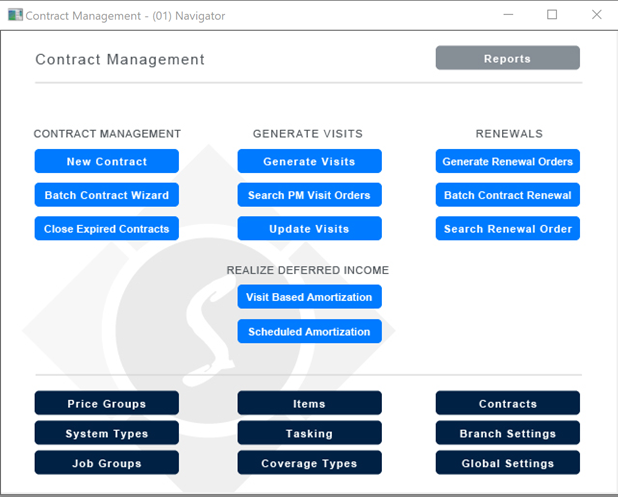 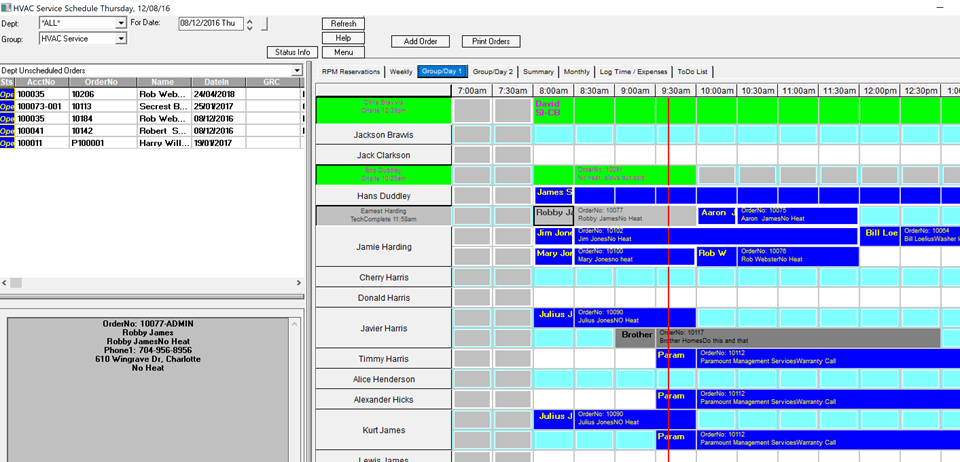 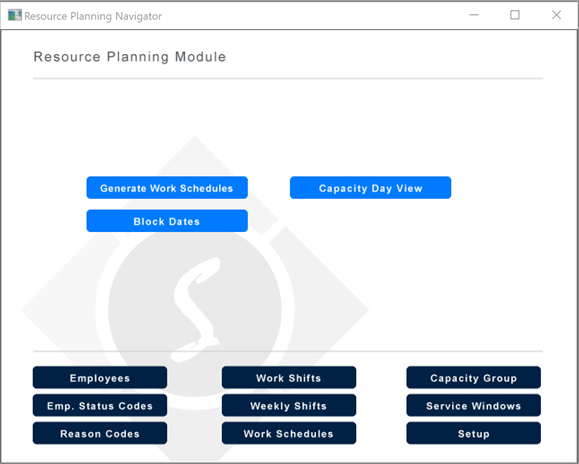 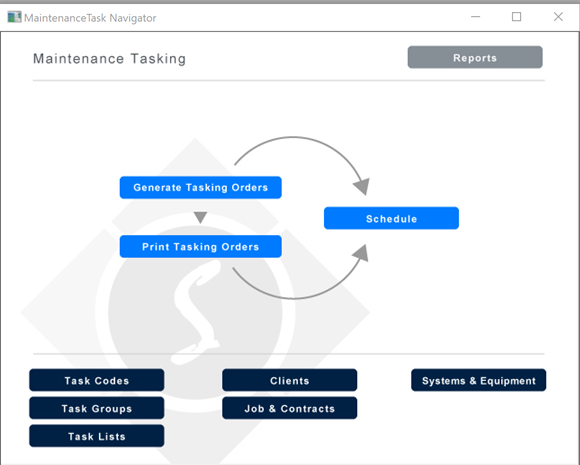 [Speaker Notes: Of course ServMan Supports all of the traditional drag and drop scheduling you’d expect from your soluiton, and this is obviously important, and we have a traditional graphical representation displaying call status,  but we also have call escalation piece t…….  But ServMan goes way beyond this basic functionality to include…
Task based schedules – where the task list drives the maintenance schedule for the equipment.
Recurring orders and invoices that can go down to daily with any number of employees pre-assigned or unassigned.]
Commercial & Residential Recurring Scheduling
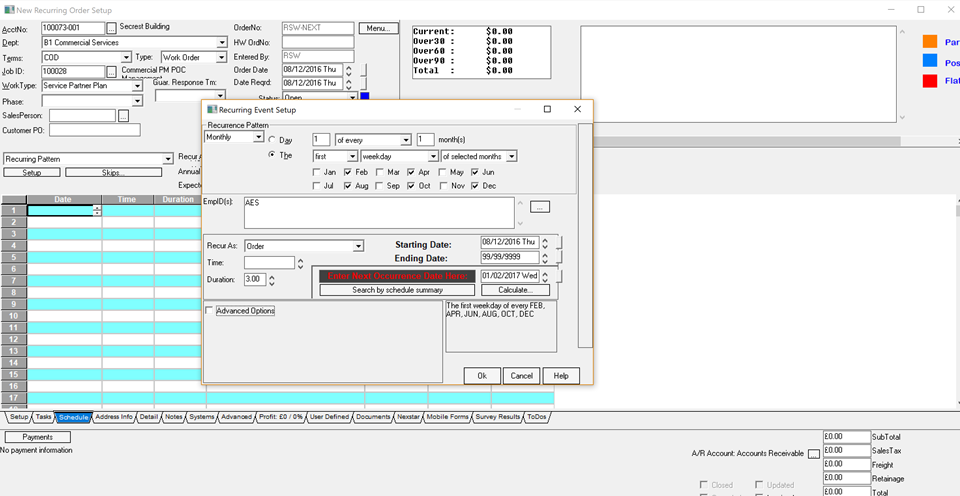 Project Management
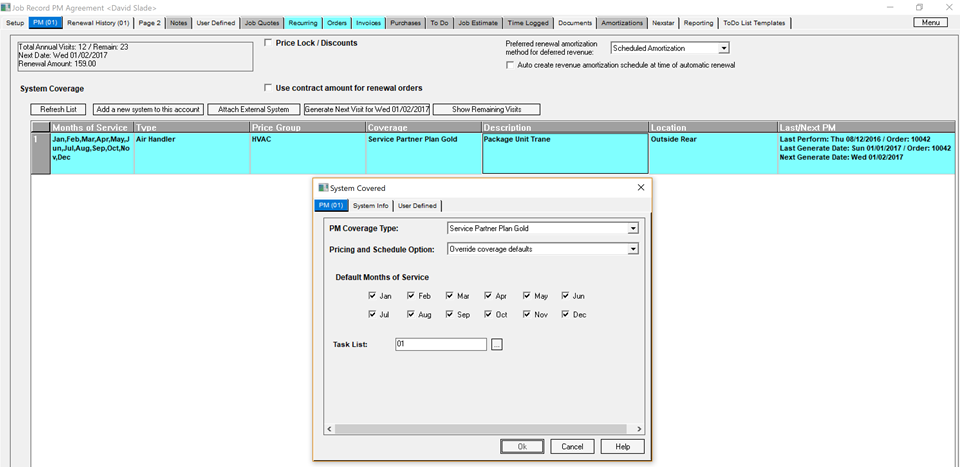 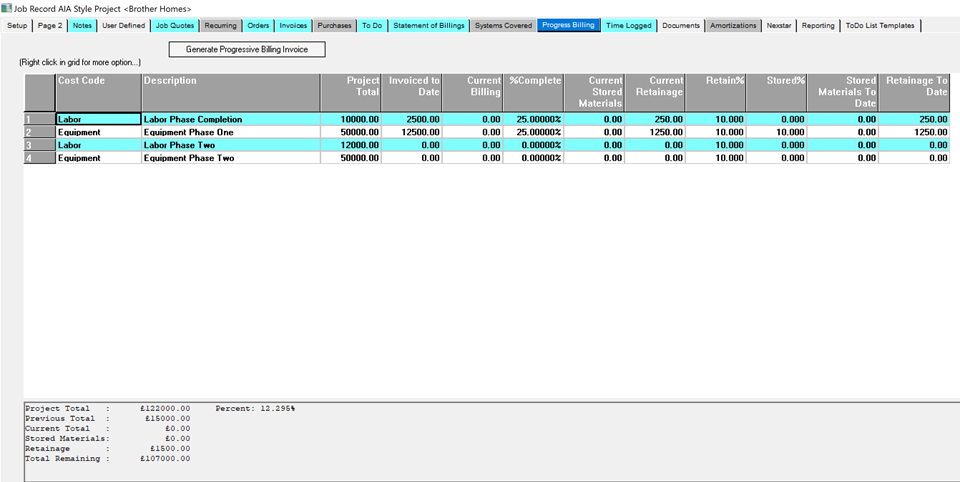 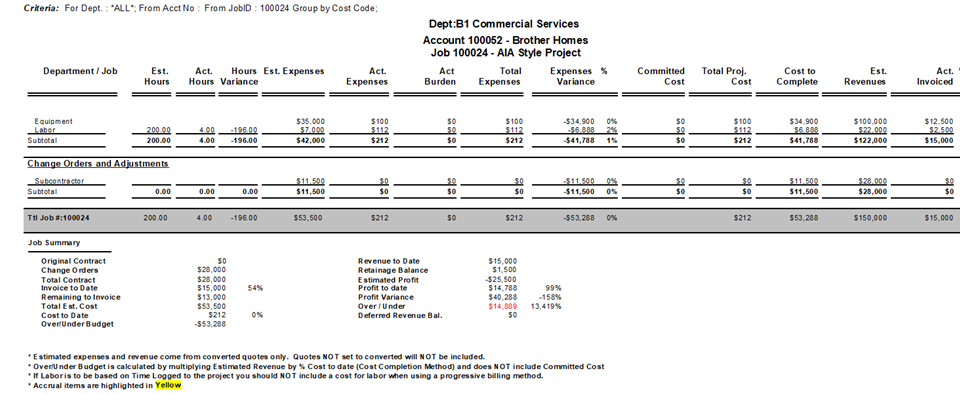 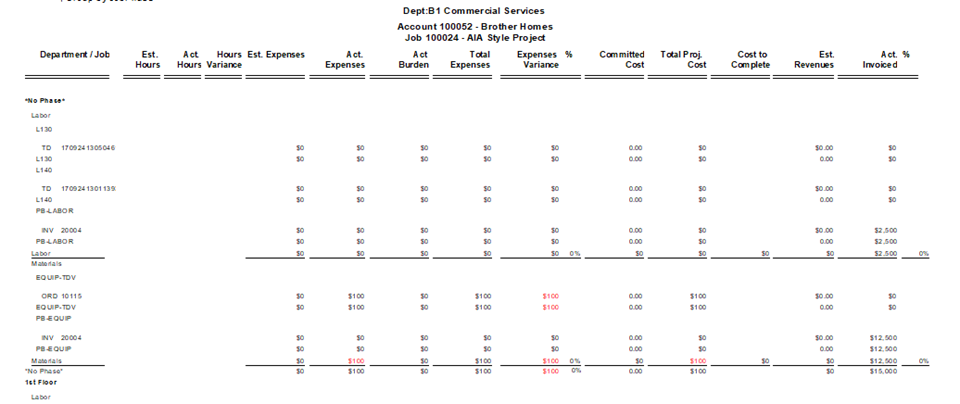 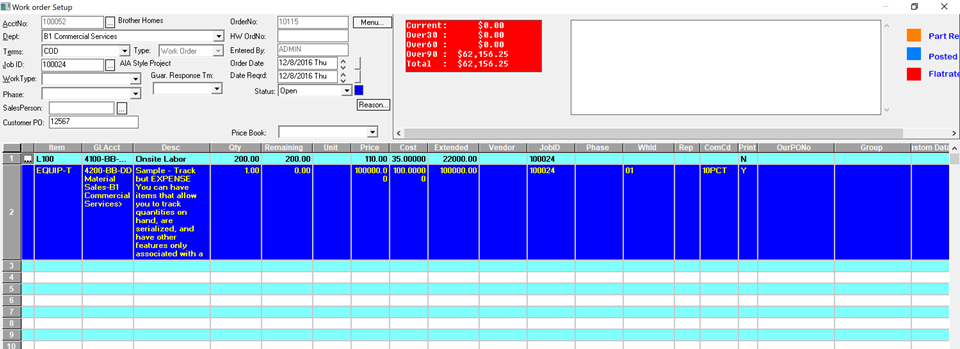 Material Management
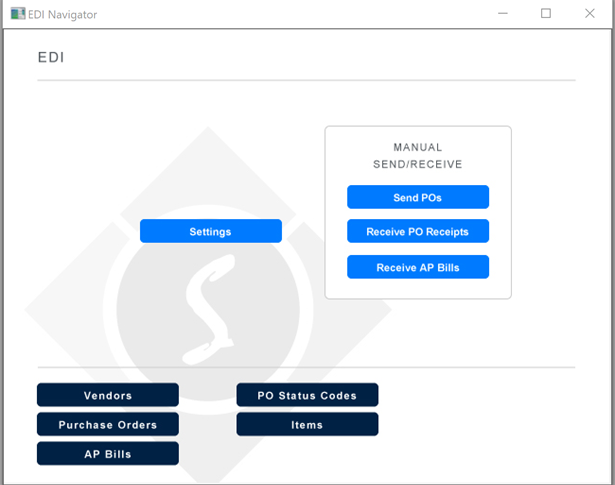 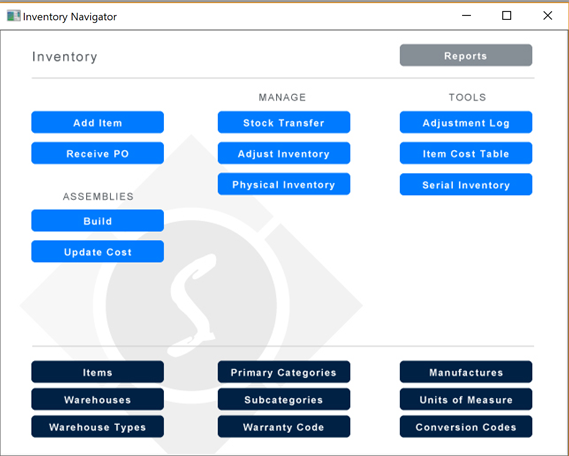 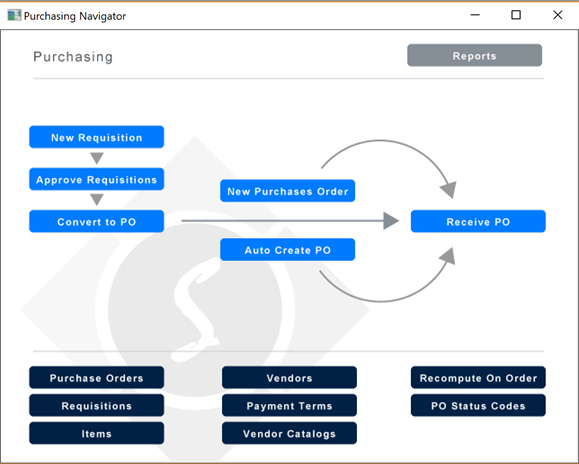 Gross Payroll - On Steroids!
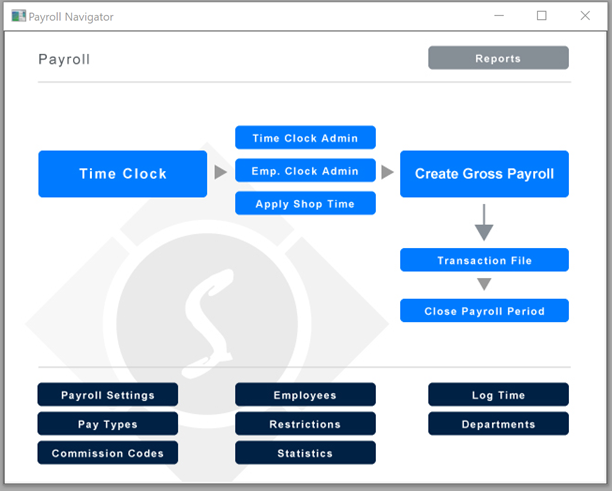 Robust Billing & Receivables Management
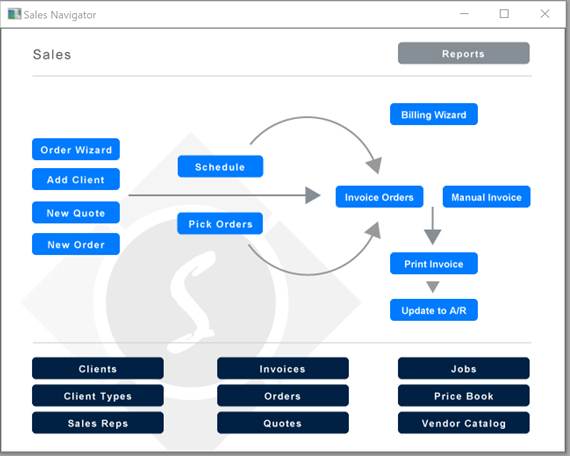 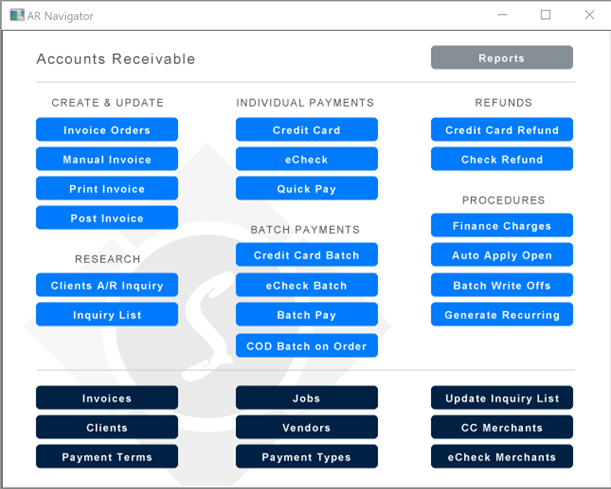 Paying the Bills
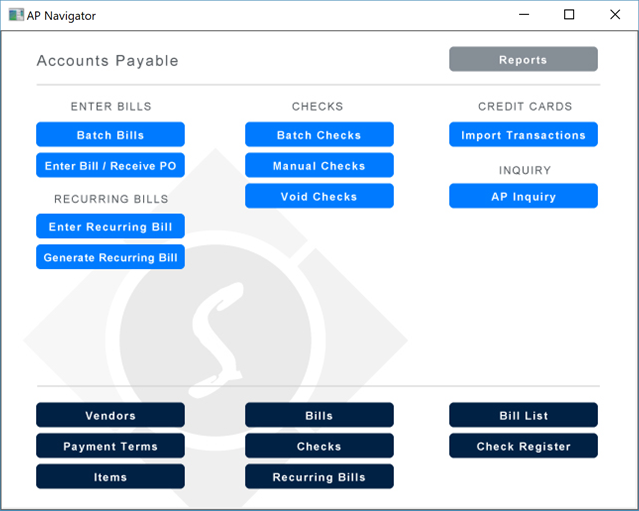 The Most Powerful / Flexible Mobile Solution Ever Built
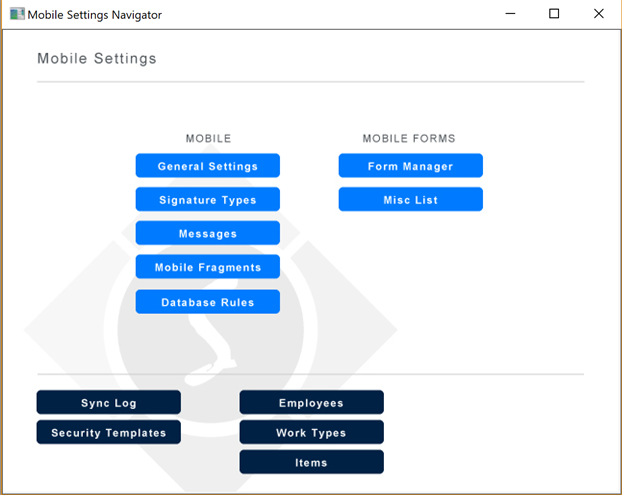 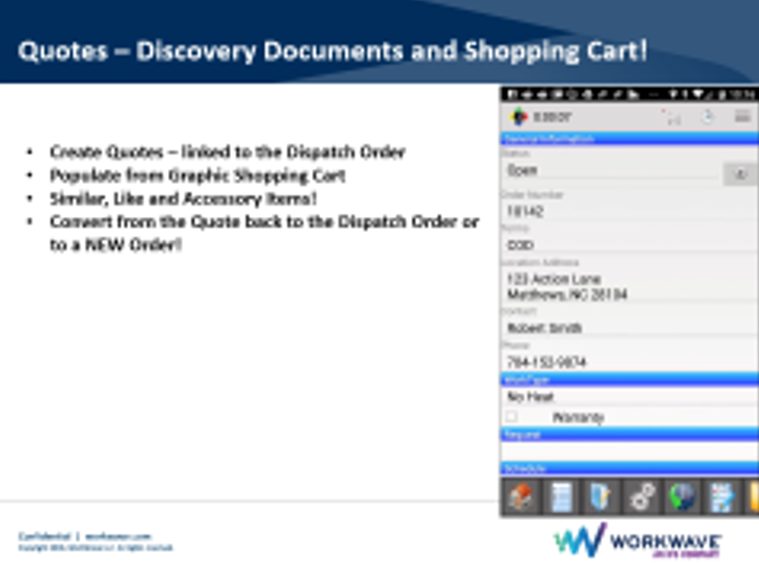 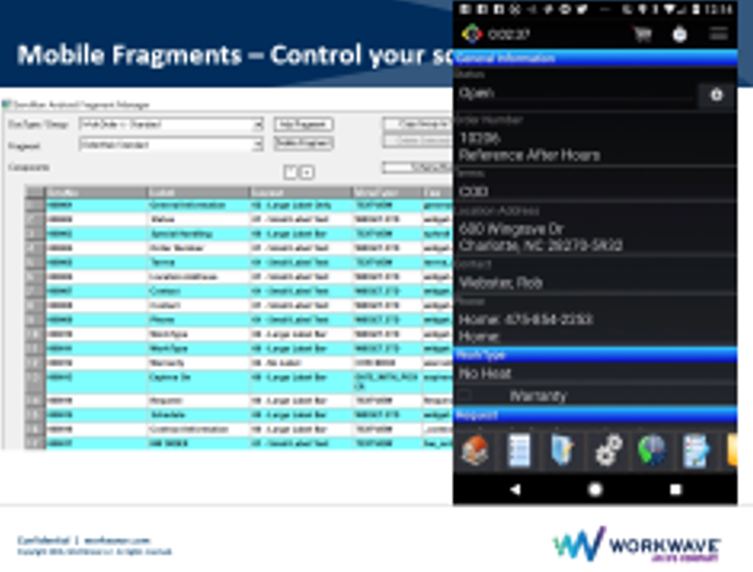 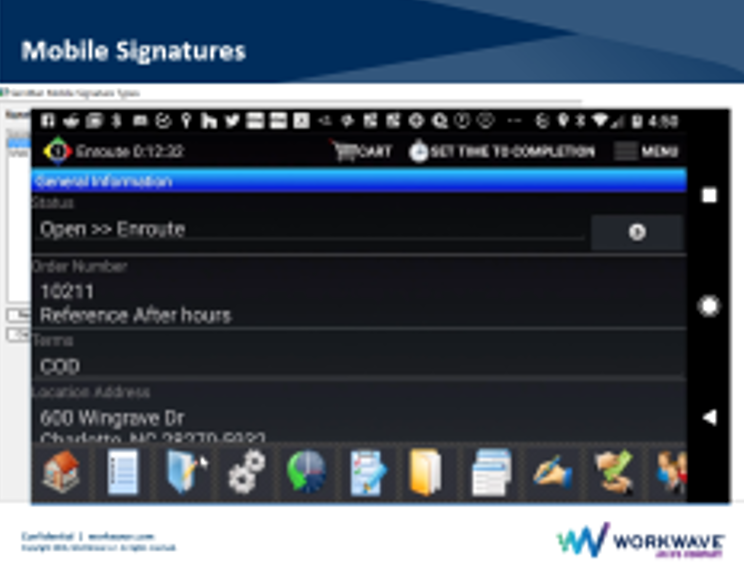 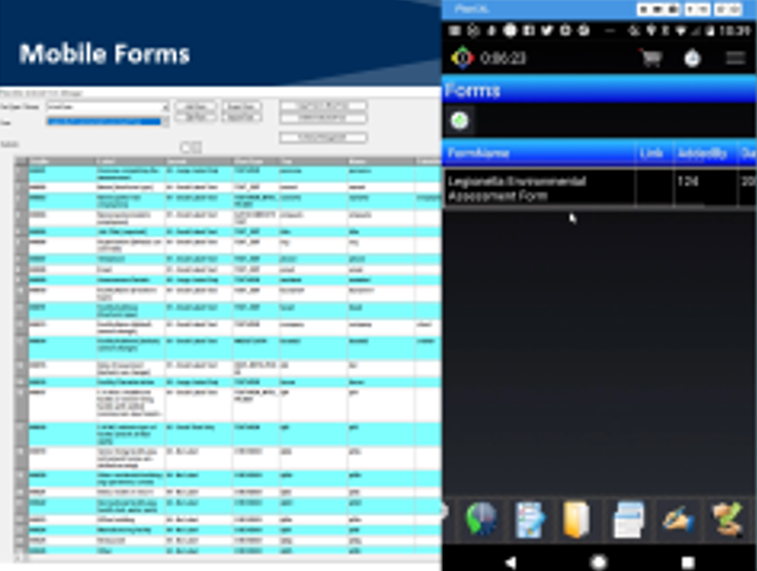 Integrated Route Optimization
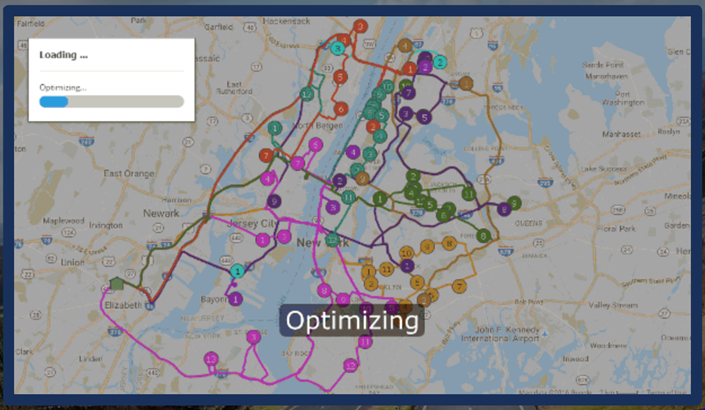 Fully Integrated Ledger & Financials
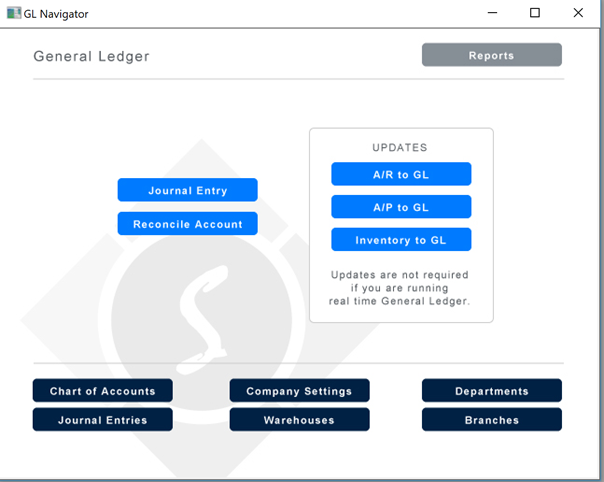 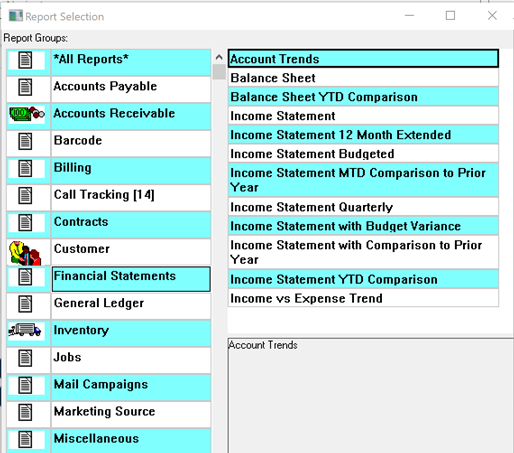 Sample ServMan Onboarding
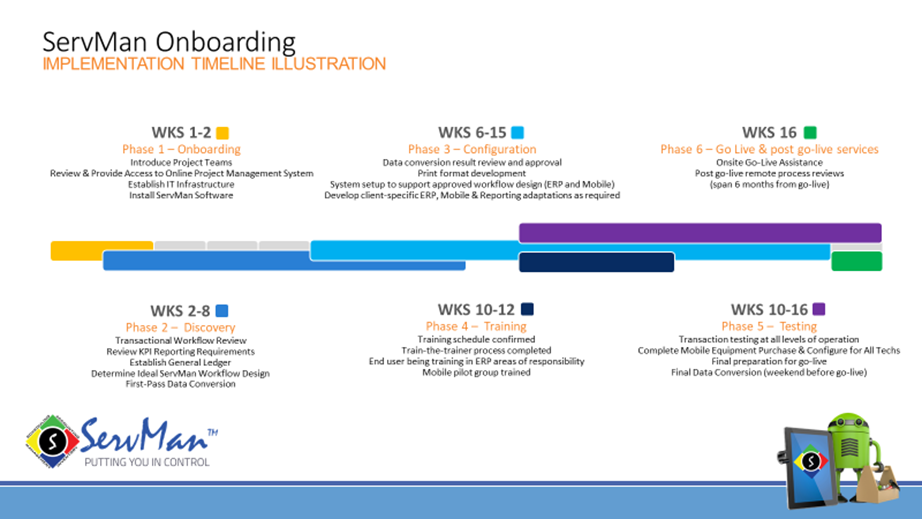 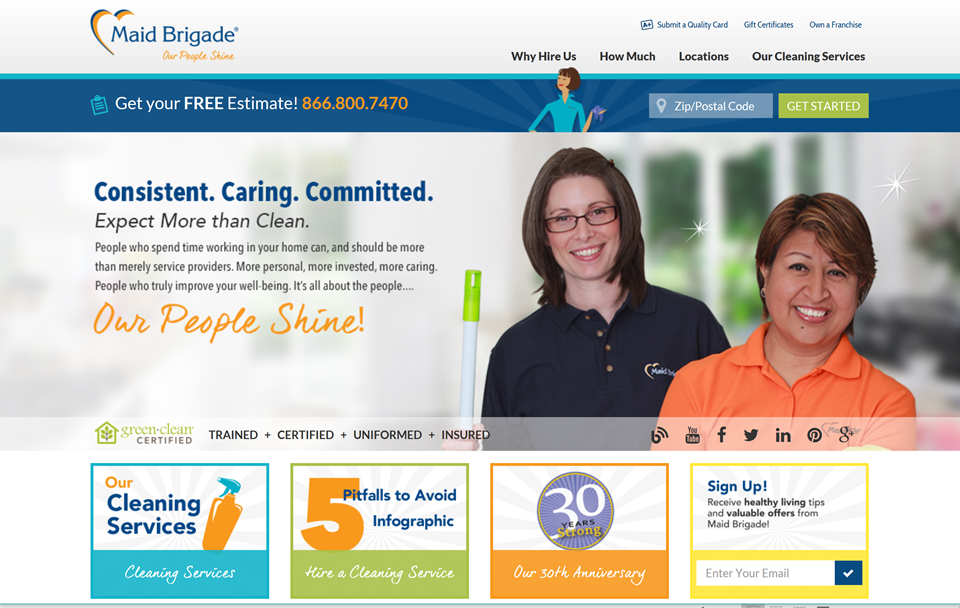 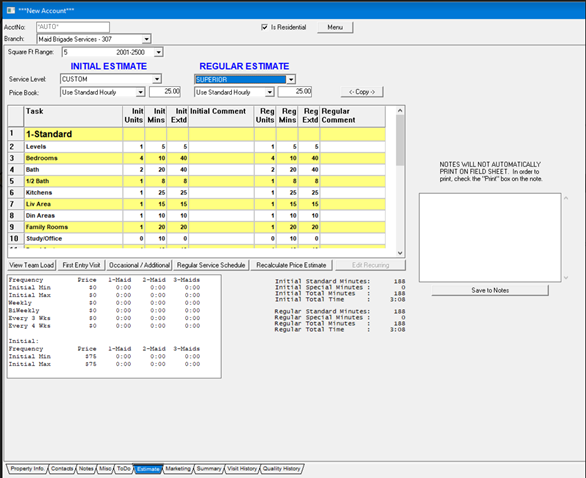 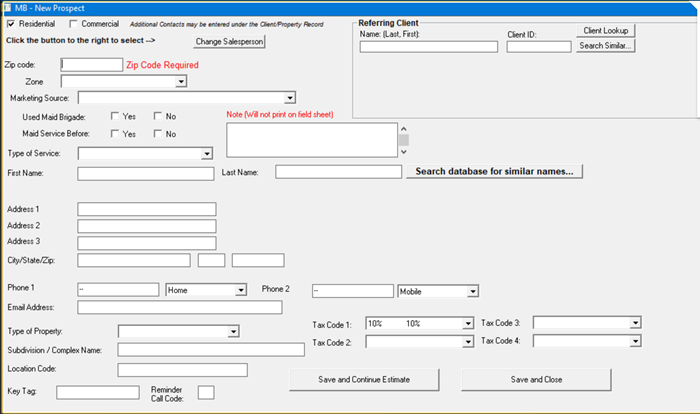 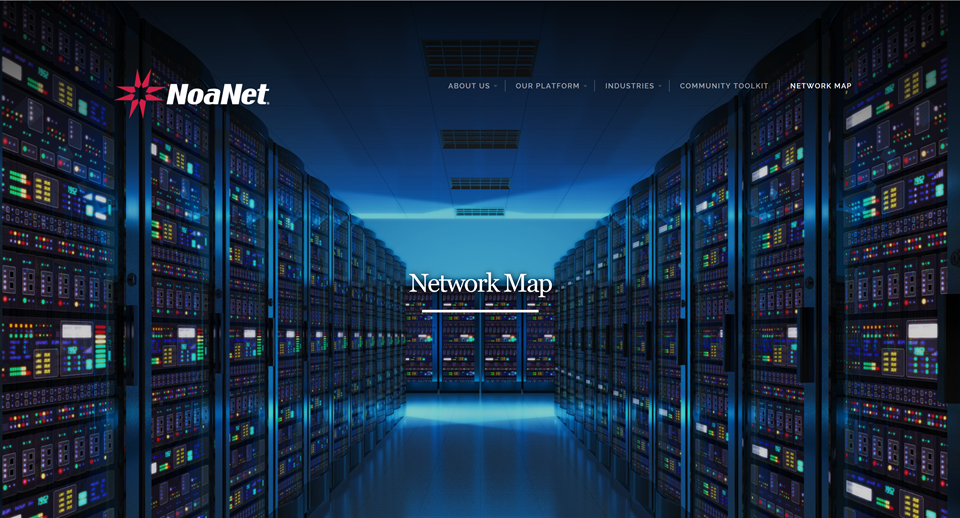 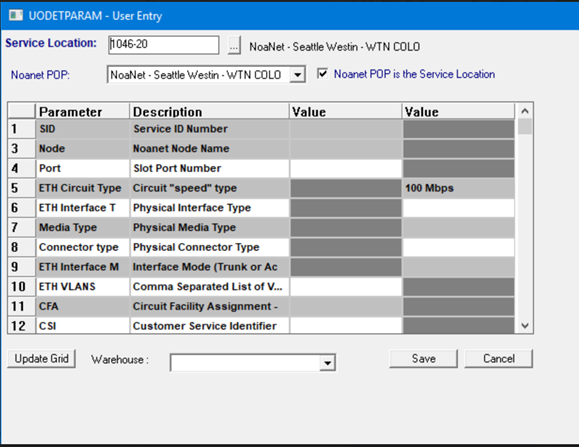 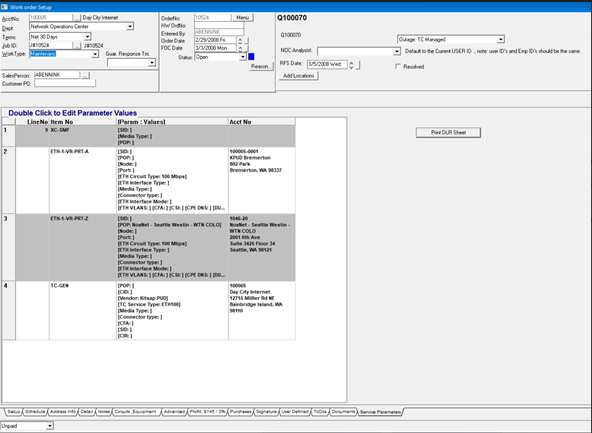 Robust Functionality
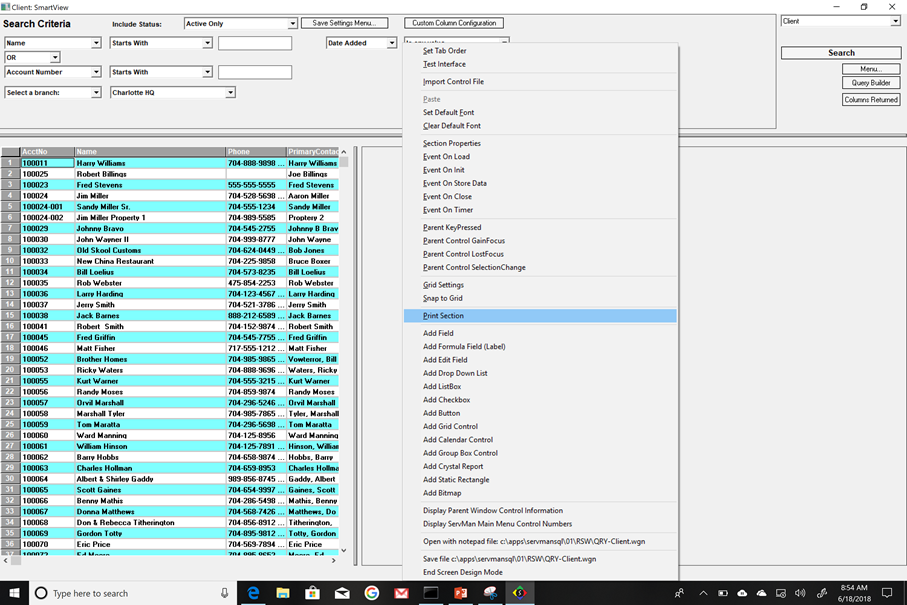 Detailed Documentation
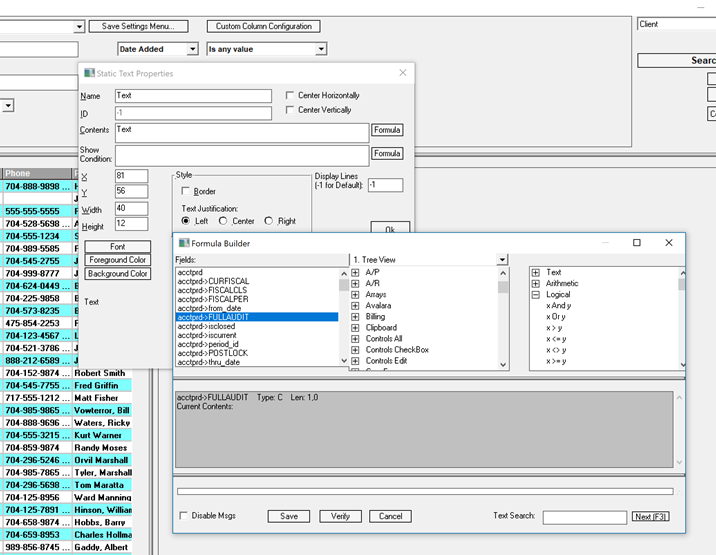 Mobile Fragments - Control Your Solution
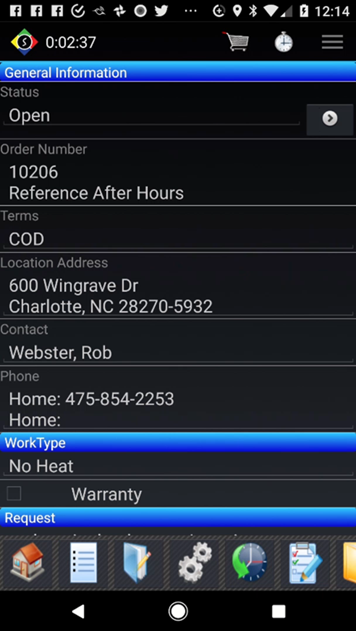 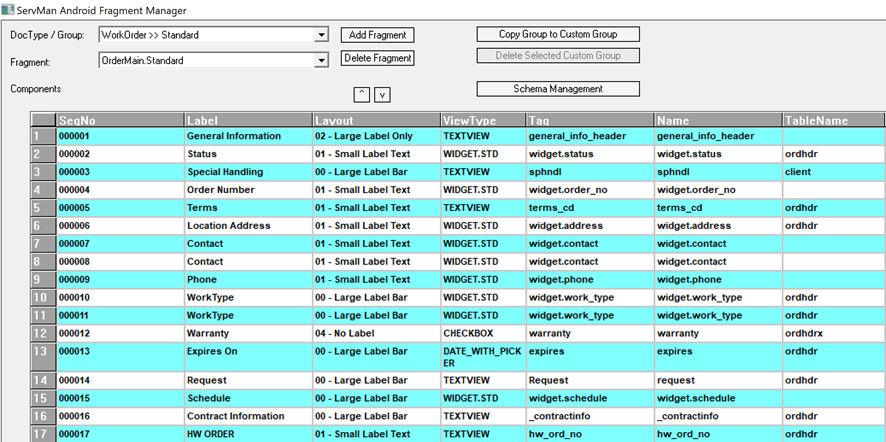 [Speaker Notes: Show mobile screen shot followed by Fragment screen builder that defines what is displayed.]
Mobile Forms
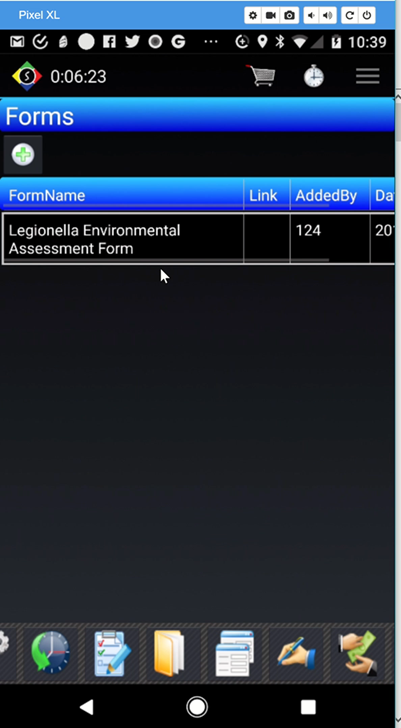 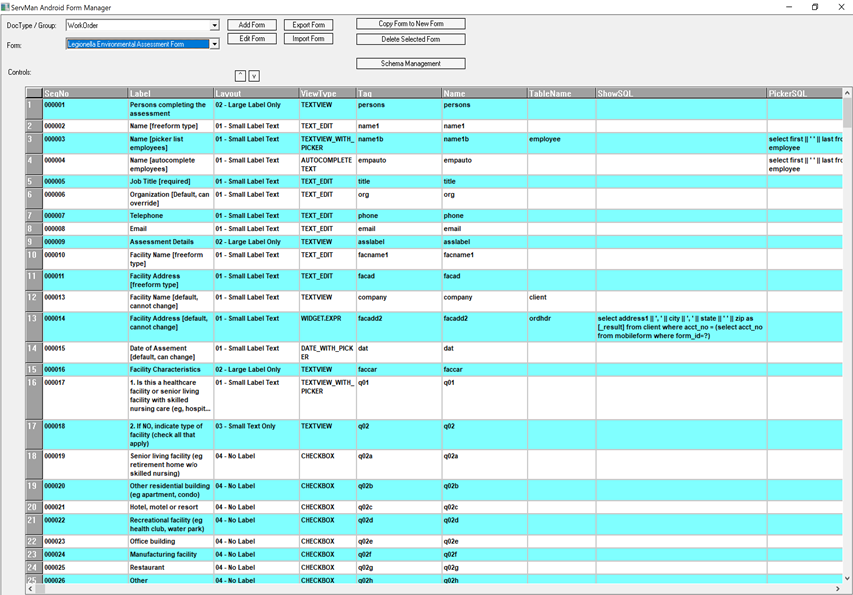 Quotes - Discovery Documents and Shopping Cart!
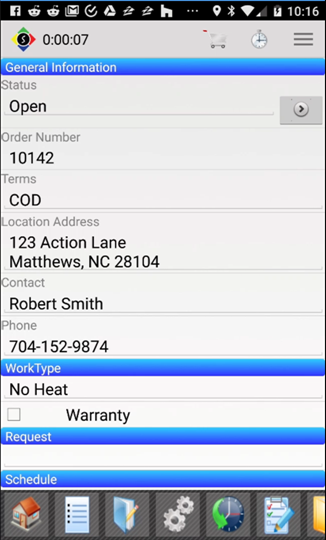 Create Quotes - linked to the Dispatch Order

Populate from Graphic Shopping Cart

Similar, Like and Accessory Items!

Convert from the Quote back to the Dispatch Order to a NEW Order!
Mobile Signatures
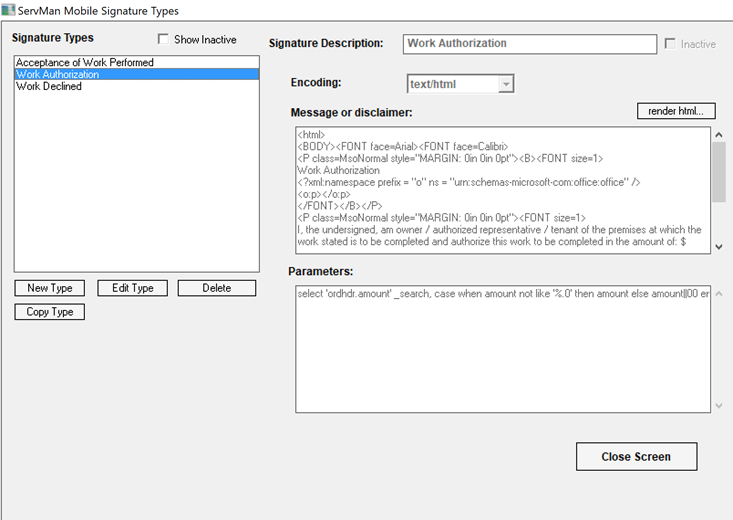 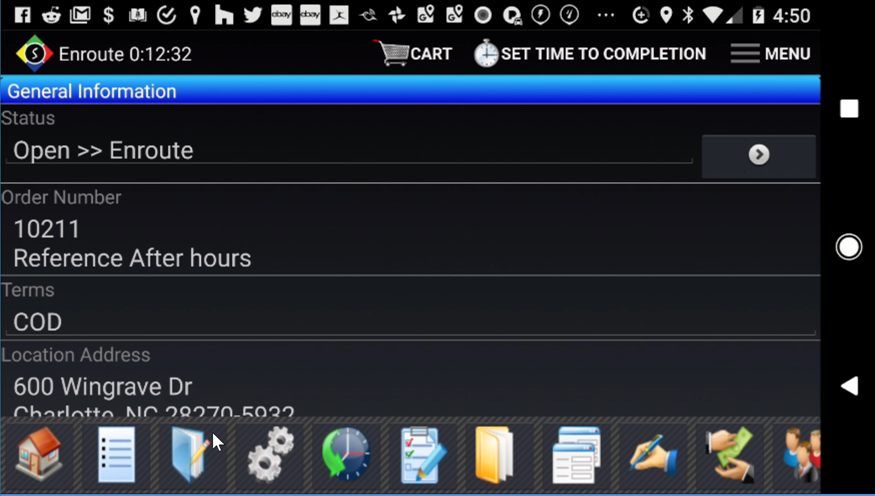 Questions?
Insert text here
Insert Section Divider Title Here